Helpful Hints for 48” Matte Poster
This poster is sized 35.5” x 48” to account for the non-printable side margins of the matte paper or canvas.
When resizing the official University of Delaware logos, click a corner to scale it proportionally.
Other versions of the UD logo are available at this URL:http://sites.udel.edu/cpa/brand-identity/logos/logo-downloads/
Use large, bold fonts.
Try not to put important text, images, or borders with ½ inch of the edge of the poster.
To change the grid and guide snapping, right-click the white area of the slide and choose “Grid and guides…”
Click this box and press Delete to remove it from the poster.
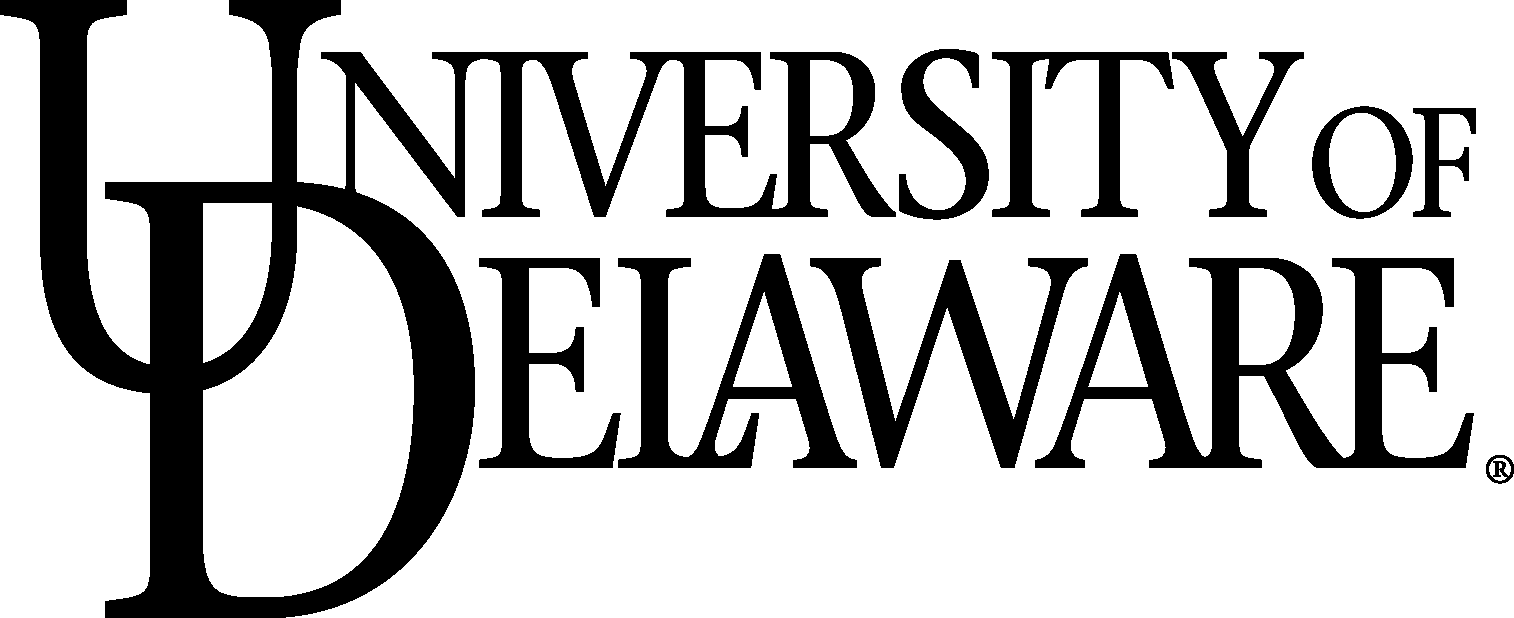